MUNICÍPIO DE PASSO DE TORRES
AUDIÊNCIA PÚBLICA
- AVALIAÇÃO DAS METAS FISCAIS
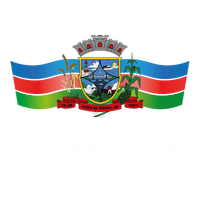 2º QUADRIMESTRE DE 2024.
AUDIÊNCIA PÚBLICA
Atende o dispositivo do § 4, do art. 9 da Lei Complementar 101/2000 (LRF), onde diz que:Até o final dos meses de maio, setembro e fevereiro, o Poder Executivo demonstrará e avaliará o cumprimento das metas fiscais de cada quadrimestre, em audiência pública.
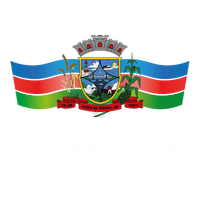 ANÁLISE DAS RECEITAS
63,76%
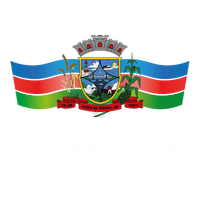 78,25%
ANÁLISE DAS RECEITAS
48,14%
14,70%
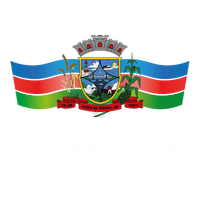 ANÁLISE DAS DESPESAS
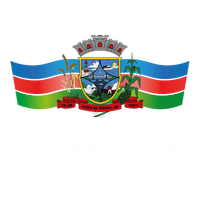 ANÁLISE DAS DESPESAS
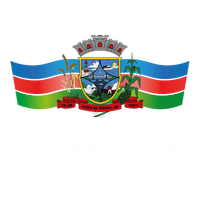 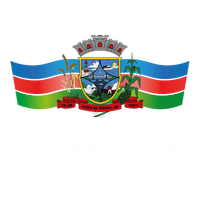 RESULTADO PRIMÁRIO
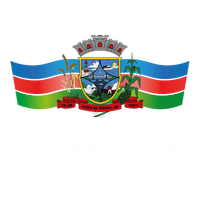 RESULTADO NOMINAL
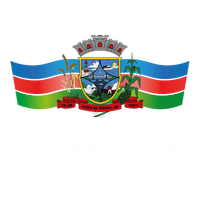 DESPESA COM PESSOAL
Aplicação dos percentuais definidos pela LRF, sobre a RCL ajustada.
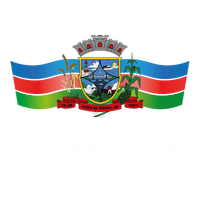 GASTOS COM SAÚDE E EDUCAÇÃO
25% com Educação e 15% com Saúde, estabelecidos pelo art. 212 da Constituição Federal e art. 7 da LC 141/2012, respectivamente.)
Aplicados sobre as receitas de impostos e transferências, tais como: ISS, IPTU, ITBI, IRRF, IPVA, ICMS, FPM, IPI-Exportação e ITR.
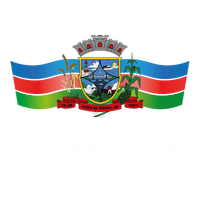 FUNDEB
Sobre as receitas de transferências de IPVA, ICMS, FPM, IPI-Exportação e ITR, a União e o Estado, automaticamente, retêm dos municípios 20% que será destinado ao fundo do FUNDEB;

Após uma metodologia de cálculo utilizada com base no número de alunos, o Estado, administrador deste fundo, repassa aos municípios a sua parcela correspondente;

Lei 14.113/2020 afirma que, anualmente, 70% deste recurso devem ser aplicadas na remuneração de profissionais da educação básica.
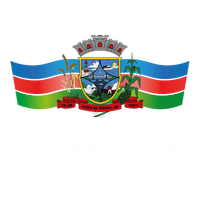 AVALIAÇÃO DO FUNDEB
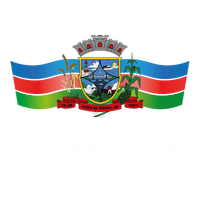 CONSIDERAÇÕES FINAIS
As execuções das receita e despesas estão em conformidade com o previsto e fixado para o ano;
Os limites constitucionais estabelecidos pela LRF com Pessoal, Saúde e educação estão sendo atingidos.
O índices atingidos são preliminares e parciais, devendo o cumprimento do limite anual ser o resultado do último quadrimestre do ano.
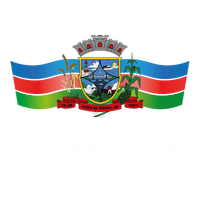 MUNICÍPIO DE PASSO DE TORRES
- APRESENTAÇÃO DA PROPOSTA DA LOA PARA 2025
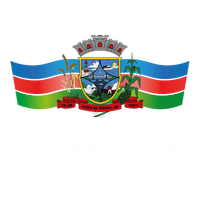 ORÇAMENTO GERAL 2025
VALOR DO ORÇAMENTO: R$ 73.953.000,00

FISCAL: R$ 58.548.947,90 

SEGURIDADE SOCIAL: R$ 15.404.052,10 

VINCULADO: R$ 48.292.442,34

ORDINÁRIO: R$ 25.660.557,66
R$ 73.953.000,00
R$ 73.953.000,00
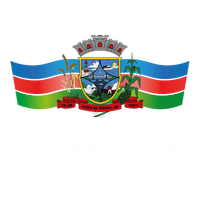 ORÇAMENTO DA PREFEITURA
RECEITA: R$ 71.183.227,96 

DESPESA: R$ 57.518.454,59  

TRANSFERÊNCIA PARA SAÚDE: R$ 10.664.773,37

TRANSFERÊNCIA PARA CÂMARA: R$ 3.000.000,00
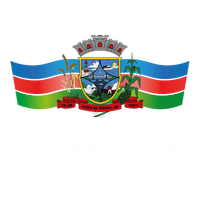 RECEITAS DA PREFEITURA
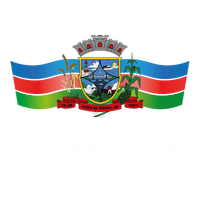 DESPESA DA PREFEITURA
Categoria Econômica
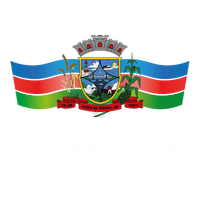 DESPESA DA PREFEITURA
Órgão
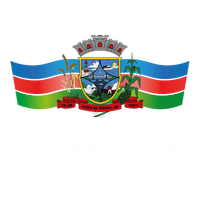 ORÇAMENTO DO FMS
RECEITA: R$ 2.769.772,04

DESPESA: R$ 13.434.545,41 

TRANSFERÊNCIA RECEBIDA: R$ 10.664.773,37
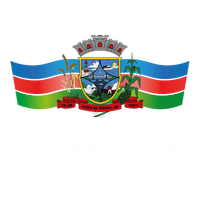 RECEITAS DA FMS
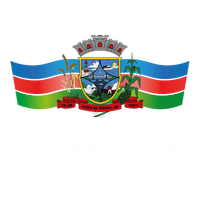 DESPESA DA FMS
Categoria Econômica
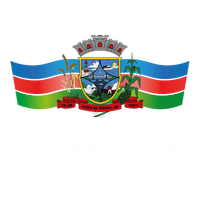 ÍNDICES CONSTITUCIONAIS
PREVISTOS POR DOTAÇÃO ORÇAMENTÁRIA- CONSOLIDADO
RECEITA CORRENTE LÍQUIDA: R$ 73.042.492,53

GASTOS COM PESSOAL: R$ 34.549.805,07 - 47,30%

ASPS 15% : R$ 10.675.000,00 -  21,65%

EDUCAÇÃO 25%: R$ 12.714.286,34 - 27,53%
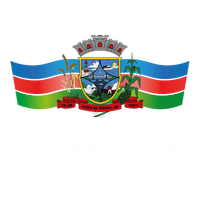 AGRADECEMOS A ATENÇÃO!
INFORMAÇÕES:

SECRETARIA MUNICIPAL DE ADMINISTRAÇÃO E FINANÇAS

(51) 3548-0035
administracao@prefeitura-passo.sc.gov.br

Passo de Torres, 30 de Setembro de 2024.
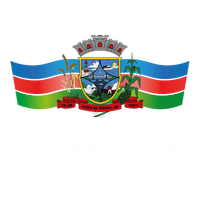